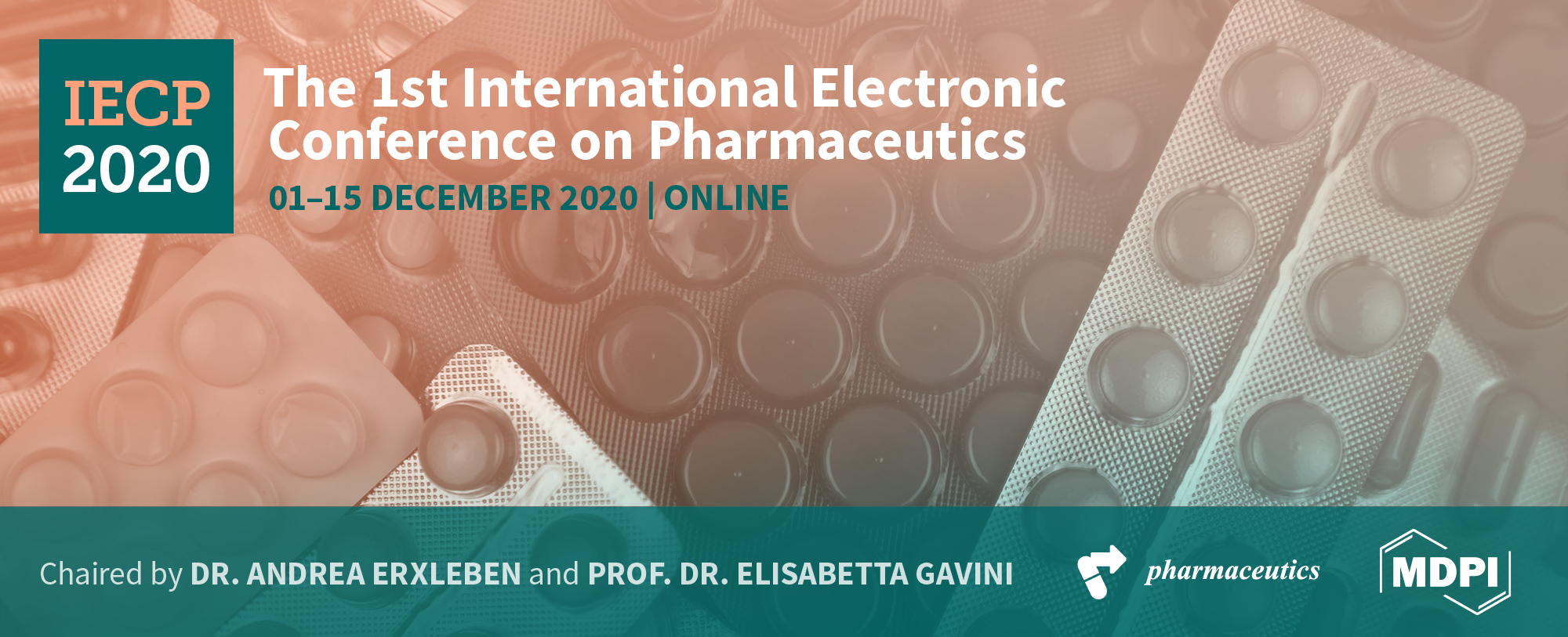 Preparation of Magnetic-Fluorescent Bifunctional Microrods as a Drug Delivery System via One-step Electrospraying
Title of the Presentation

Junwei Xu 1,2, Ping Li 1,2 ,*, and Yubo Fan 2,3 ,* 

1 School of Biological Science and Medical Engineering, BUAA, Beijing, China; 
2 Beijing Advanced Innovation Centre for Biomedical Engineering, BUAA, Beijing, China; 
3 School of Medical Science and Engineering, BUAA, Beijing, China. 

* Corresponding author: liping@buaa.edu.cn;  yubofan@buaa.edu.cn
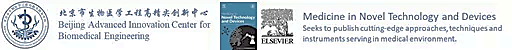 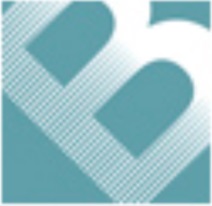 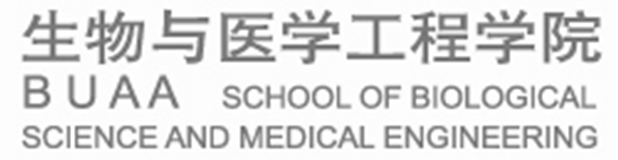 1
Abstract: 
☞ Magnetic-fluorescent bifunctional drug delivery system which possesses magnetic targeting and fluorescent tracing capabilities, effectively improves the delivery efficiency of drugs. 
☞ With the in-depth study of the properties of non-spherical microparticles, it is found that the shape of the microparticles also plays a key role in drug delivery. 
☞ Because of the unique shape, rod-like microparticles have exhibited great drug molecule metabolic dynamics and excellent anti-tumor effects during the process of treatment. 
☞ In this study, Fe3O4/NaYF4:Eu3+/PLGA magnetic- fluorescent bifunctional microrods were prepared via one-step electrospraying.
Keywords: 
♢  One-step electrospraying;     ♢  Microrods; 
♢  Drug delivery system;           ♢   A549 cells；
♢  Magnetic-fluorescent bifunctional
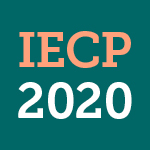 2
Content
1. Background

2. Materials & Methods

3. Results & Discussion

4. Conclusions
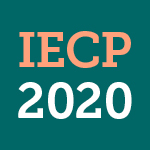 3
Drug delivery system


Magnetic-fluorescent


Shape influence
Background
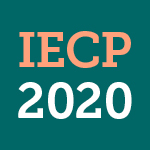 4
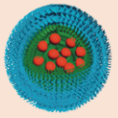 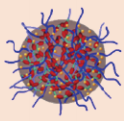 Drug delivery system
In order to improve the efficiency of drug utilization, drug delivery system (DDS) was proposed and used for delivering and then releasing the drugs to the lesion as well as reducing the toxicity of drugs.
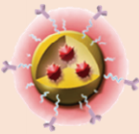 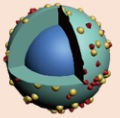 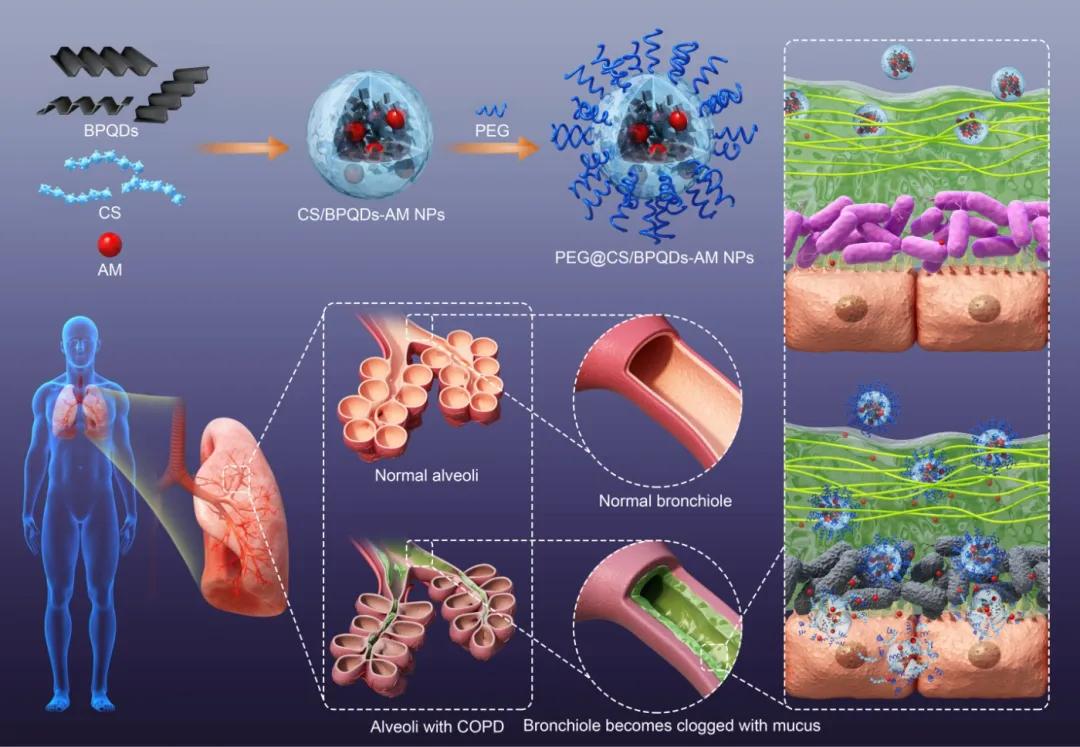 Chen H.B., et al. Sci. China Chem. 2018,61:1503
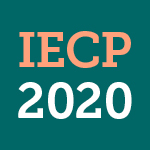 Yu X.F., et al. Angew. Chem. Int. Edit. 2020, 59: 20568
5
Magnetic-fluorescent
With the development of DDS, researchers paid more attention to the delivery targeting efficiency of DDS, especially that with magnetic targeting and fluorescence tracer.
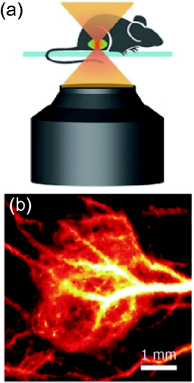 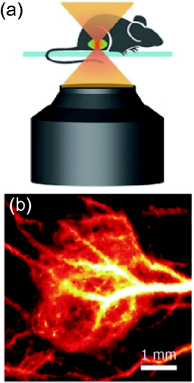 With magnetic targeting and fluorescent labeling functions, the DDS could realize the integration of diagnosis and treatment such as biological imaging and drug delivery.
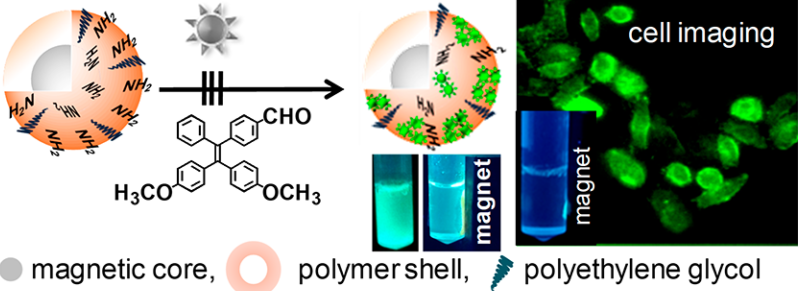 Zhang M., et al. PNAS, 2018,115:6590
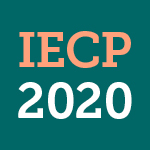 6
Mandal K., et al. Appl. Nano Mater. 2019, 2, 3292
Shape influence
The regulation in the morphology, size, and surface composition of the carrier also affects the therapeutic effect of the DDS.
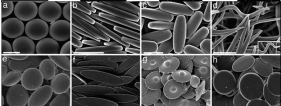 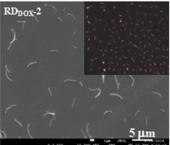 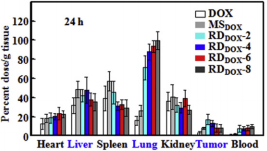 Lu Y., et al. Adv. Mater., 2001,13:271
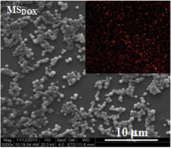 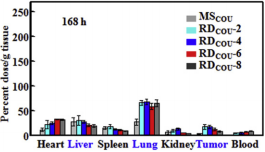 With the large specific surface area, high drug-loading capacity, long circulation time and high cell uptake efficiency, the rod-shaped DDS has a better effect than the spherical DDS in the 
treatment of cancer                   and other diseases
Zhang H., et al. J Control. Release, 2016,244:52
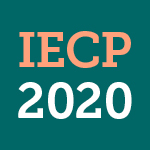 7
Preparation


Characterization
Materials 
& Methods
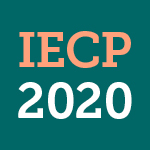 8
Materials & Methods
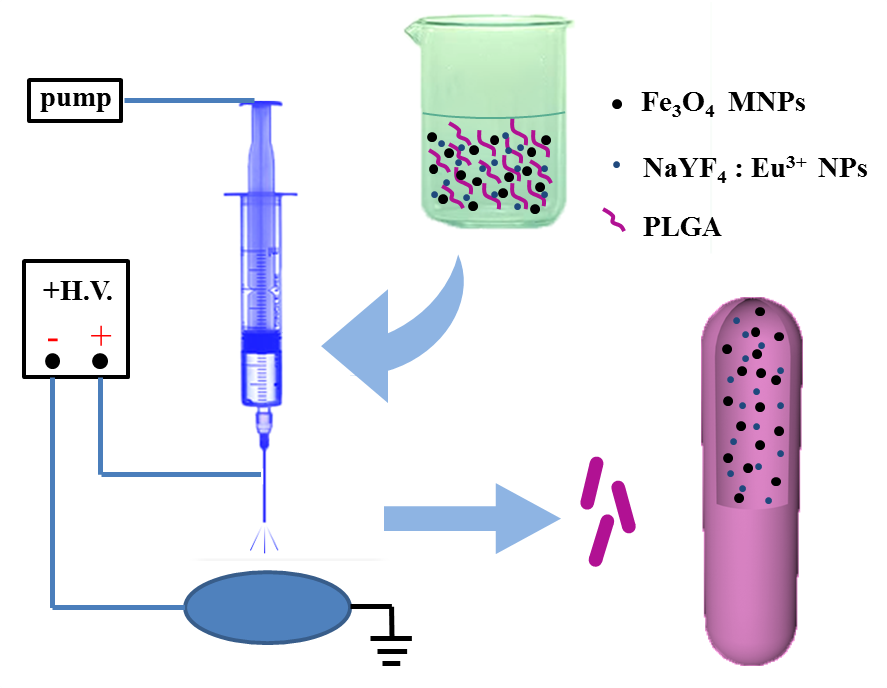 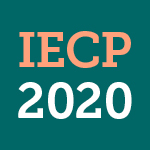 Figure 1. Schematic illustration of the preparation of the Fe3O4/NaYF4:Eu3+/PLGA magnetic-fluorescent bifunctional microrods.
9
Characterization
SEM: Morphology
Fe3O4/NaYF4:Eu3+/
PLGA microrods
Infrared analysis
Thermal stabilities
Magnetic property
Fluorescent property
Hydrophobicity
Cytotoxicity
Entrapment efficiency
Drug-loading capacity
DOX-loaded
Anti-cancer cell efficiency
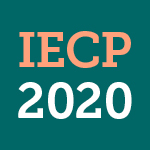 Fe3O4/NaYF4:Eu3+/
PLGA microspheres
10
Morphology
Composition
Magnetic property
Fluorescent property
Hydrophobicity
Cytotoxicity
Drug loading capacity
Anti-cancer cell efficiency
Results 
& Discussion
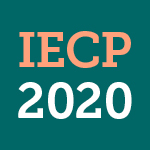 11
Morphology
Fe3O4/NaYF4: Eu3+/PLGA microrod possessed uniform rod shape.
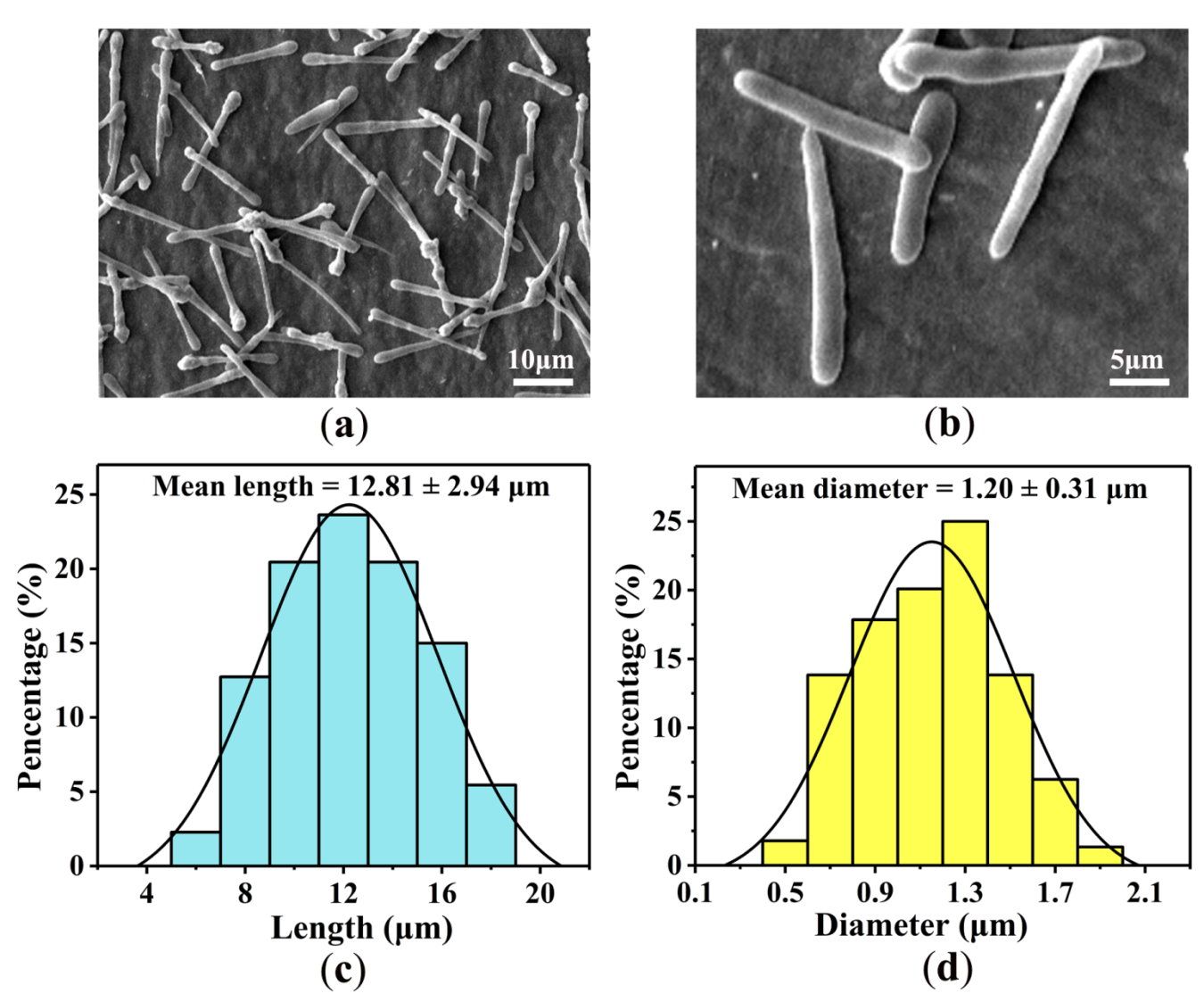 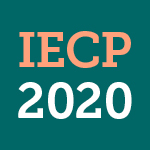 Figure 2. SEM images of Fe3O4/NaYF4: Eu3+/PLGA microrods at different magnifications, (a) ×5000, (b) ×10000; (c) length distribution and 
(d) diameter distribution of Fe3O4/NaYF4: Eu3+/PLGA microrods.
12
Composition
Infrared analysis and thermal stabilities
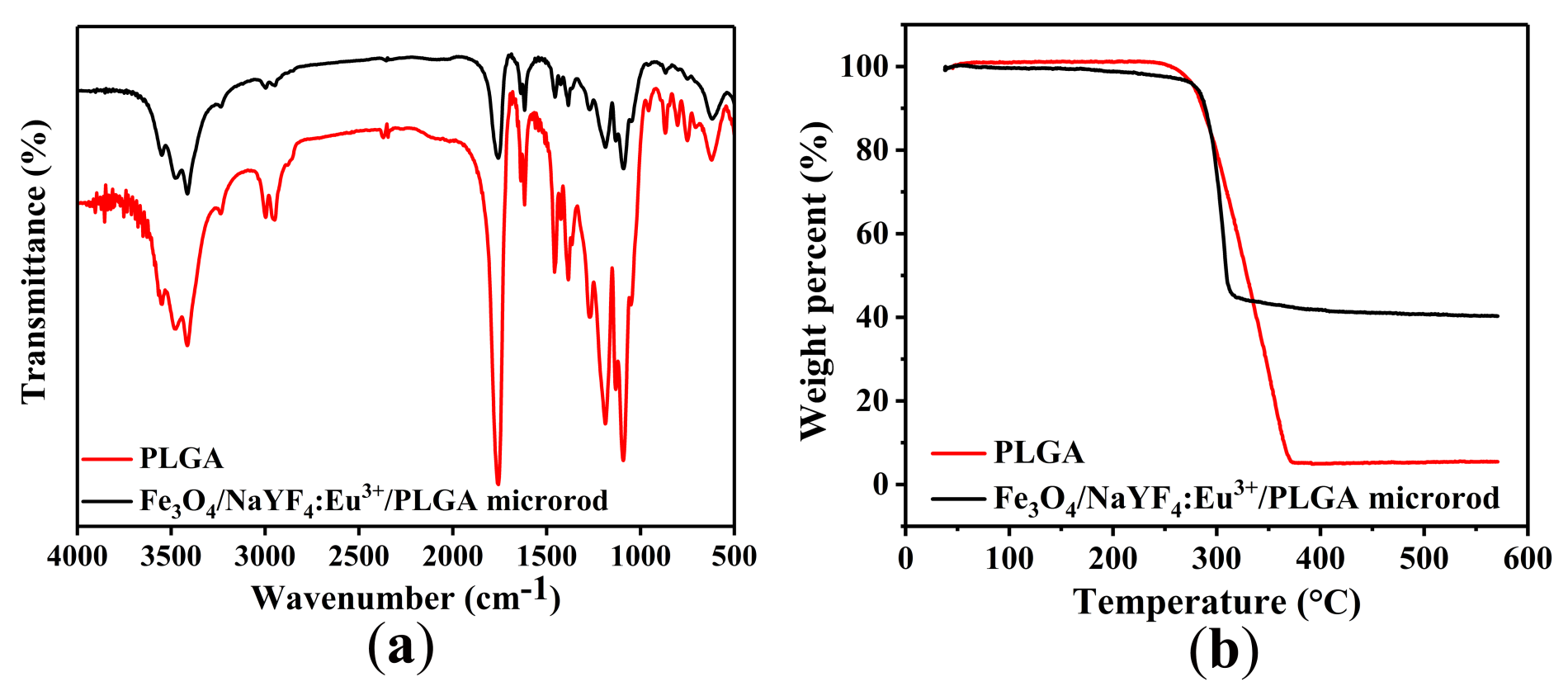 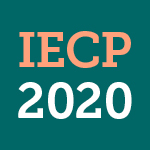 Figure 3. (a) FTIR spectra of PLGA and Fe3O4/NaYF4:Eu3+/PLGA microrods;  (b) TG curve of PLGA and Fe3O4/NaYF4: Eu3+/PLGA microrods.
13
Magnetic property
The saturation magnetizations of the pure Fe3O4 MNPs and  Fe3O4/NaYF4:Eu3+/PLGA microrods were 67.4 and 4.6 emu/g, respectively. 
Fe3O4/NaYF4:Eu3+/PLGA microrods still exhibited great magnetic properties.
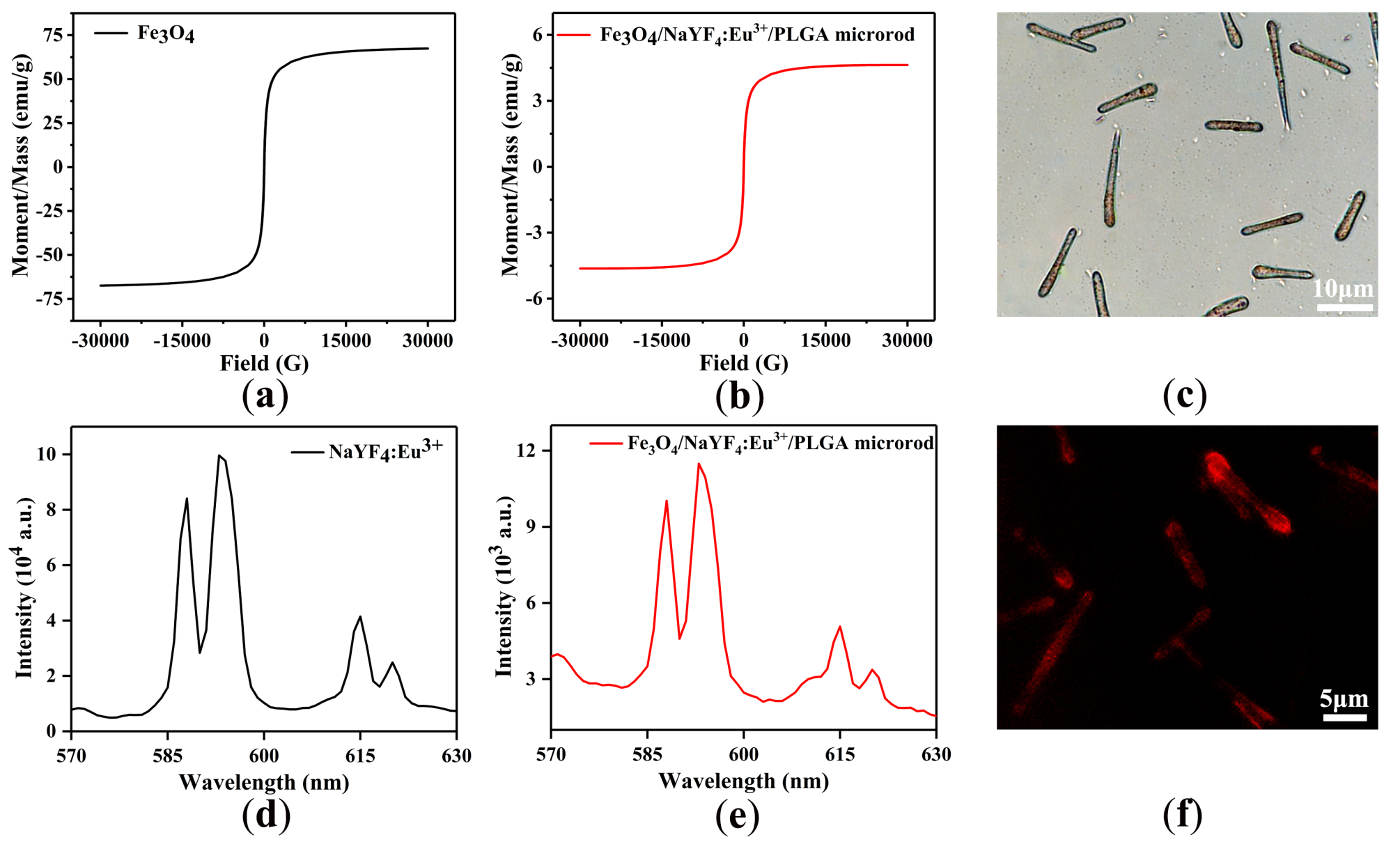 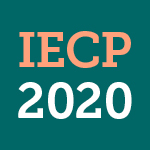 Figure 4. Hysteresis loop of (a) pure Fe3O4 MNPs and (b) Fe3O4/NaYF4:Eu3+/PLGA microrods. (c) Optical microscope images of Fe3O4/NaYF4:Eu3+/PLGA microrods.
14
Fluorescent property
The intensity of emission spectra and the fluorescence photograph suggested the excellent luminescent property of Fe3O4/NaYF4:Eu3+/PLGA microrods which would be a good candidate for bioimaging and drug tracer.
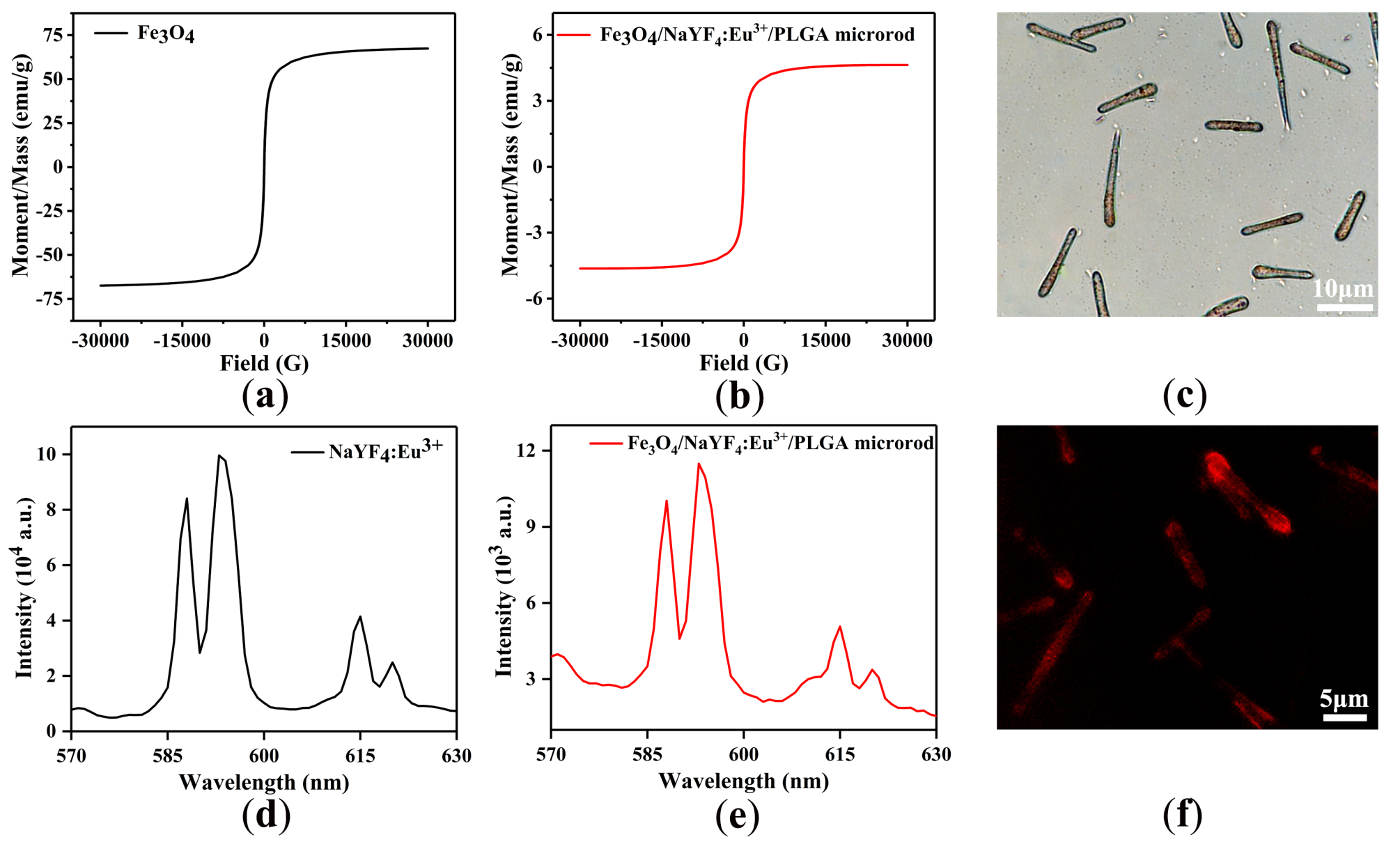 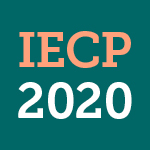 Figure 4. Emission spectra of (d) pure NaYF4:Eu3+ NPs and (e) Fe3O4/NaYF4:Eu3+/PLGA microrods. (f) Fluorescent photograph of the Fe3O4/NaYF4:Eu3+/PLGA microrods.
15
Hydrophobicity
The microrods exhibited a smaller contact angle of approximately 9.7 °than the microspheres, which suggested that microrods were more hydrophilic than microspheres.
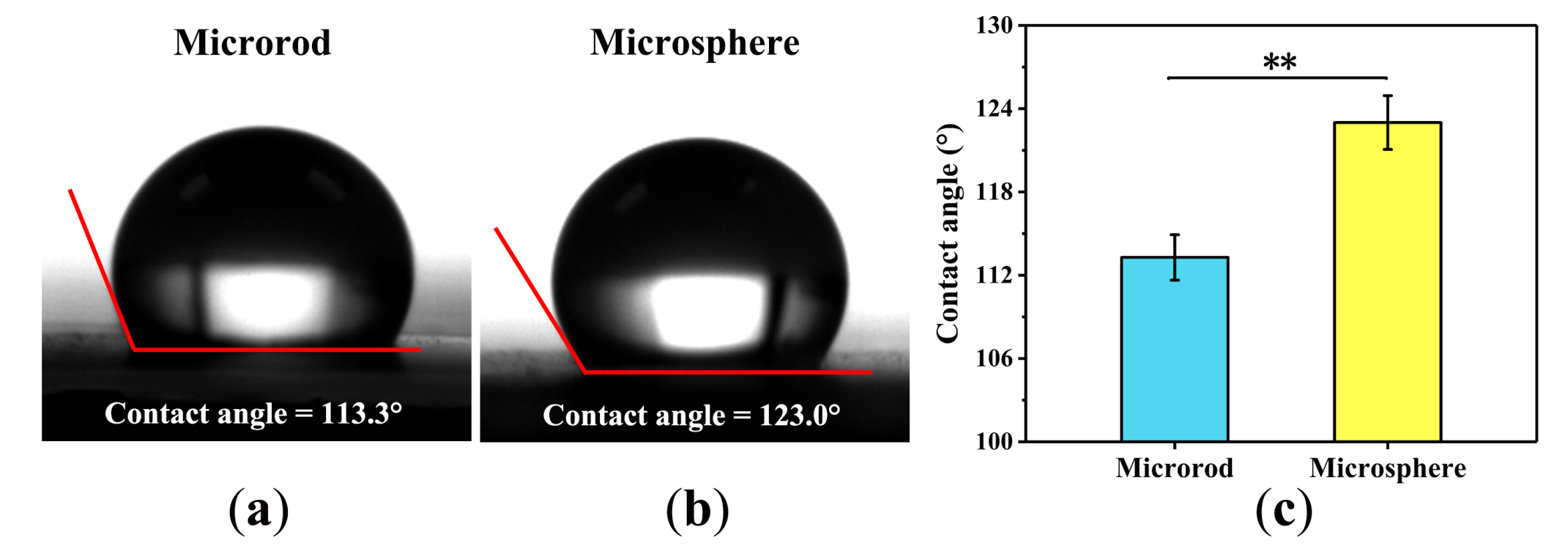 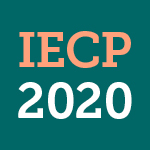 Figure 5. Images of water droplets on (a) Fe3O4/NaYF4:Eu3+/PLGA microrods and (b) Fe3O4/NaYF4:Eu3+/PLGA microspheres; (c) contact angles and of Fe3O4/NaYF4:Eu3+/PLGA microrods and microspheres, n=3.
16
Cytotoxicity
No significant cytotoxicity to HUVECs and A549 cells !
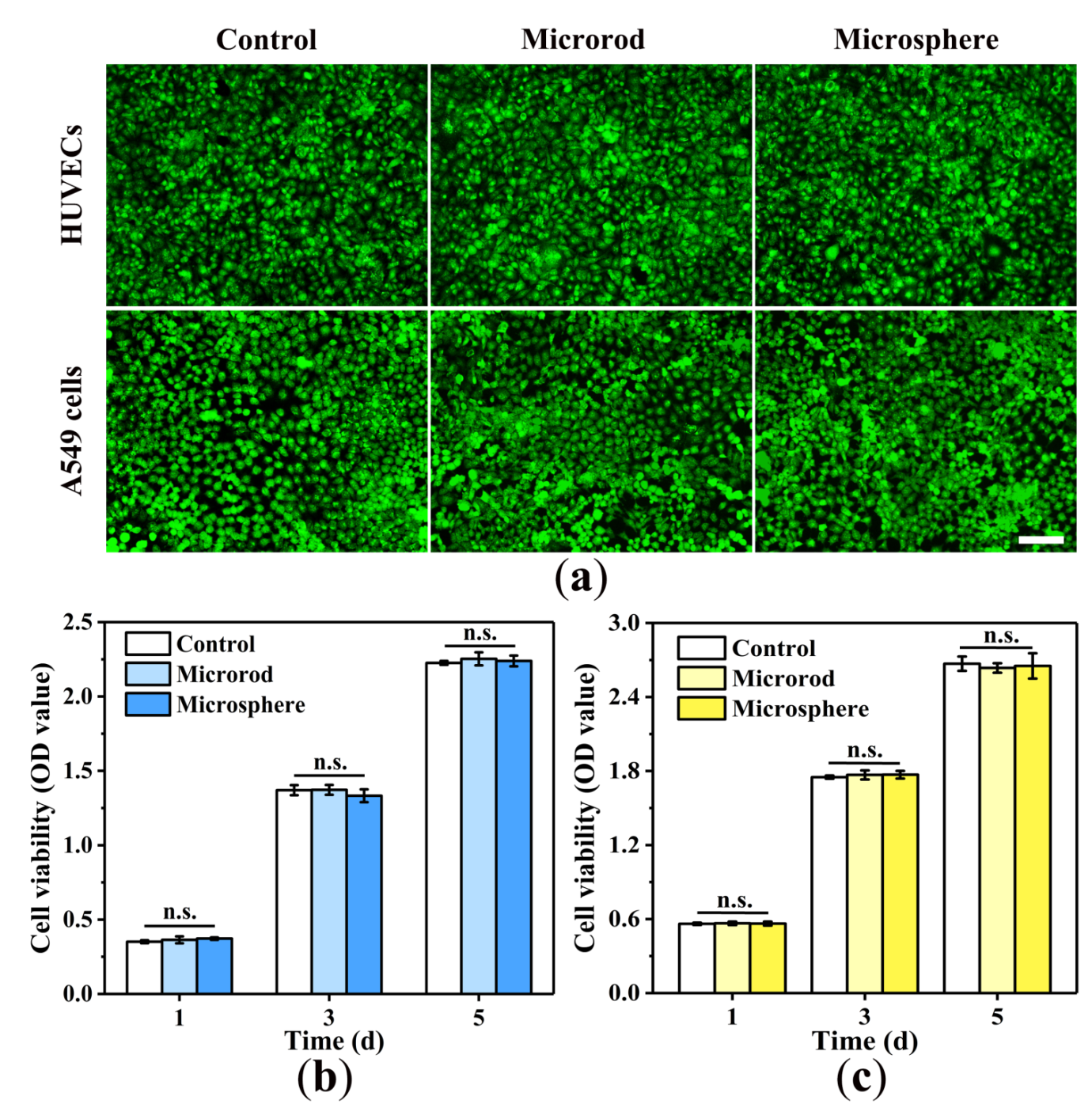 Figure 6. (a) Fluorescence images of HUVECs and A549 cells (stained with AO) cultured with microrods or microspheres at the concentration of 1 mg/mL for 5 d, scale bar: 100 μm. In vitro cell relative viabilities of (b) HUVECs and (c) A549 cells co-cultured with Fe3O4/NaYF4:Eu3+/PLGA microrods or microspheres at the concentration of 1 mg/mL for 1 d, 3 d and 5 d, n=3.
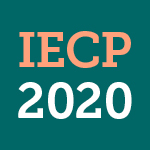 17
Drug loading capacity
The entrapment efficiency and drug-loading capacity of DOX loaded Fe3O4/NaYF4:Eu3+/PLGA microrods were 9.153±0.506% and 0.907±0.050%, higher than 8.368±0.259% and 0.830±0.025% of DOX loaded Fe3O4/NaYF4:Eu3+/PLGA microspheres.
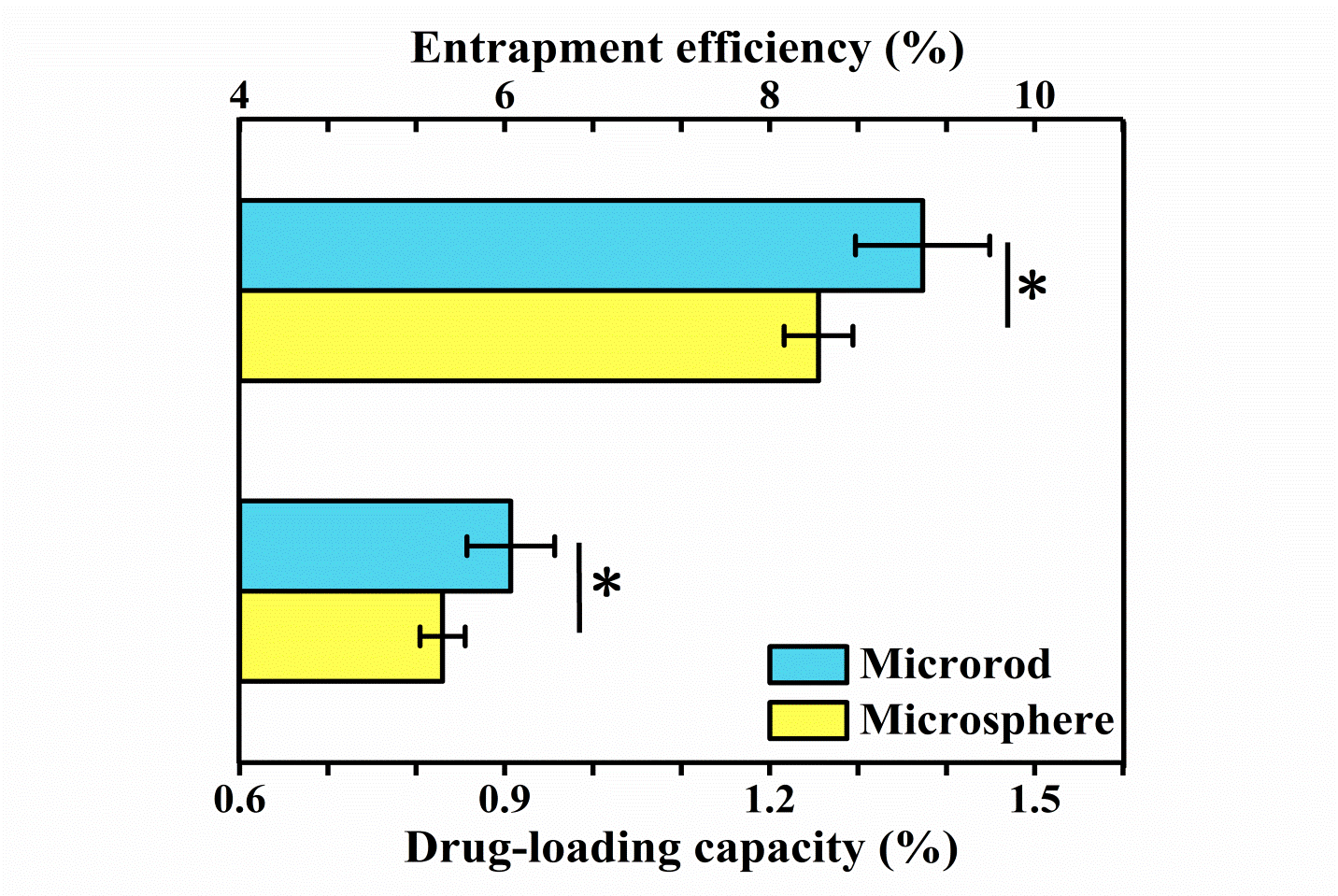 The high drug loading capacity  might due to the larger specific surface area in comparasion with microspheres.
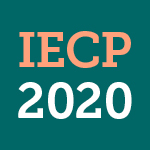 Figure 7. The calculated EE and LC of DOX loaded Fe3O4/NaYF4:Eu3+/PLGA microrods and microspheres, n=3.
18
Anti-cancer cell efficiency
The drug-loading Fe3O4/NaYF4:Eu3+/PLGA microrods had stronger killing effects to cancer cells in comparison with microsheres.
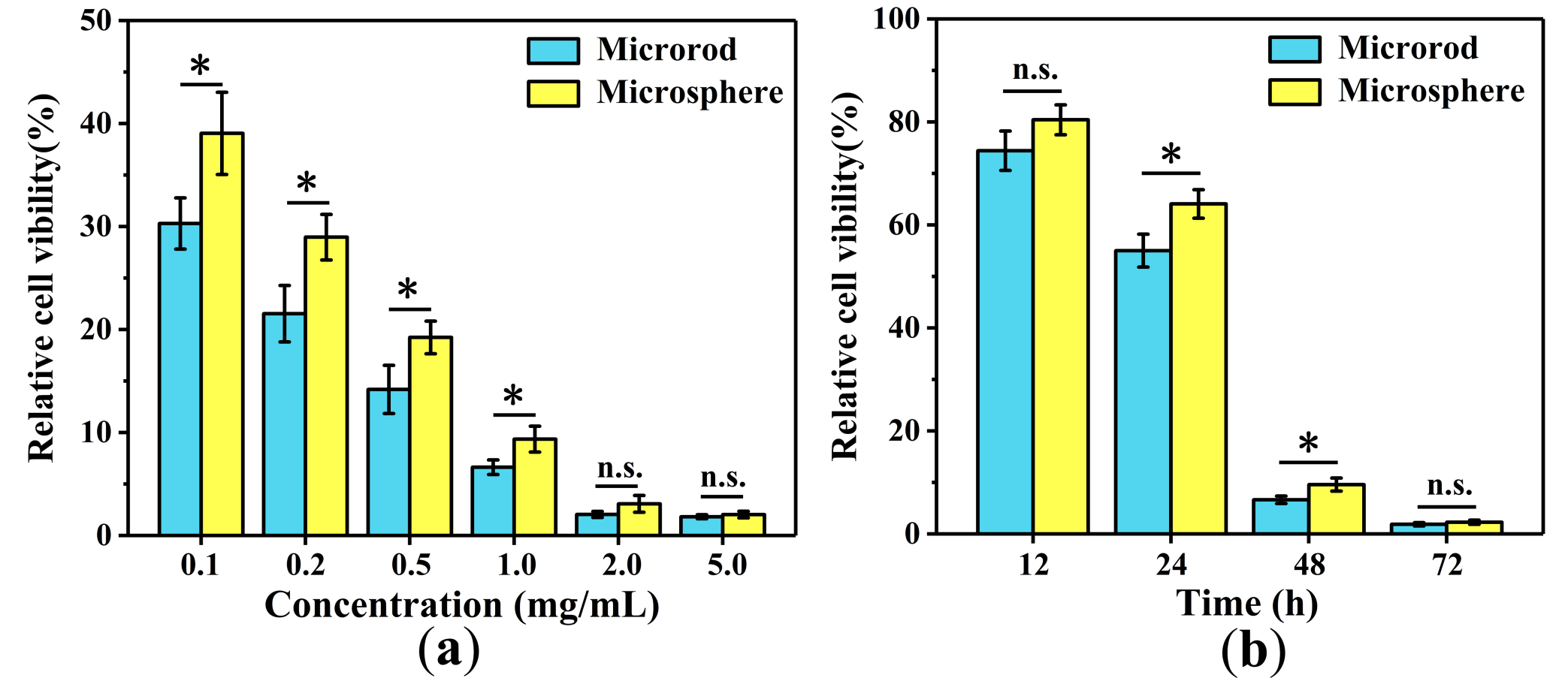 Figure 8. (a) In vitro A549 cell relative viabilities normalized to the untreated control after co-cultured with DOX loaded Fe3O4/NaYF4:Eu3+/PLGA microrods or microspheres at different concentrations of 0.1, 0.2, 0.5, 1.0, 2.0 or 5.0 mg/mL for 48 h, n=3. (C) In vitro A549 cell relative viabilities normalized to the untreated control at the concentration of 1.0 mg/mL for 12, 24, 48 and 72 h, n=3.
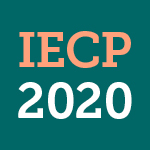 19
Conclusions


Acknowledgments
Conclusions
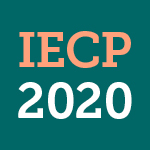 20
Conclusions
☺ The Fe3O4/NaYF4:Eu3+/PLGA microrods showed a good rod. 

☺ The microrods had outstanding magnetic and fluorescent properties. 

☺ Compared with microspheres, microrods had better hydrophilic property.

☺ there was no obvious cytotoxicity of Fe3O4/NaYF4:Eu3+/PLGA microrods.

☺ Microrods had a higher entrapment efficiency and drug-loading.

☺ Compared with microspheres, microrods had stronger killing effects to cancer cells (after loading DOX).
In short, this rod-shaped drug carrier, Fe3O4/NaYF4:Eu3+/PLGA microrods, with magnetic-fluorescent bifunctional have a good prospect in the field of drug delivery.
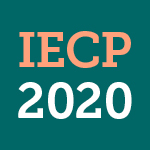 21
Acknowledgments

This study was supported by funds from National Natural Science Foundation of China (NSFC) Research Grants (61871014, 52071008, 11827803, 11421202), and it was also supported by Beijing Natural Science Foundation (7191006).
Prof. P. Li
School of Biological Science and Medical Engineering
Beihang University
Beijing 100191, P. R. China
E-mail: liping@buaa.edu.cn
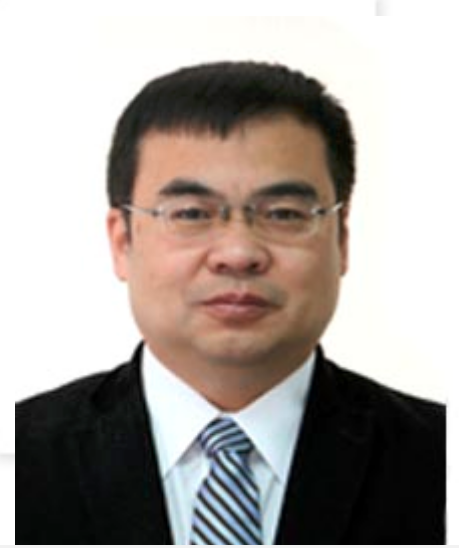 Prof. Y.B. Fan
Beijing Advanced Innovation Centre for Biomedical Engineering
Beihang University
Beijing 100191, P. R. China
E-mail: yubofan@buaa.edu.cn
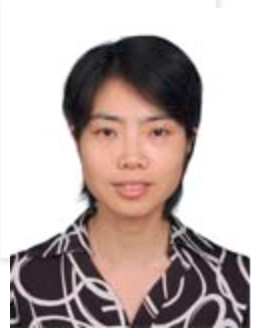 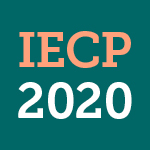 22
Our group~
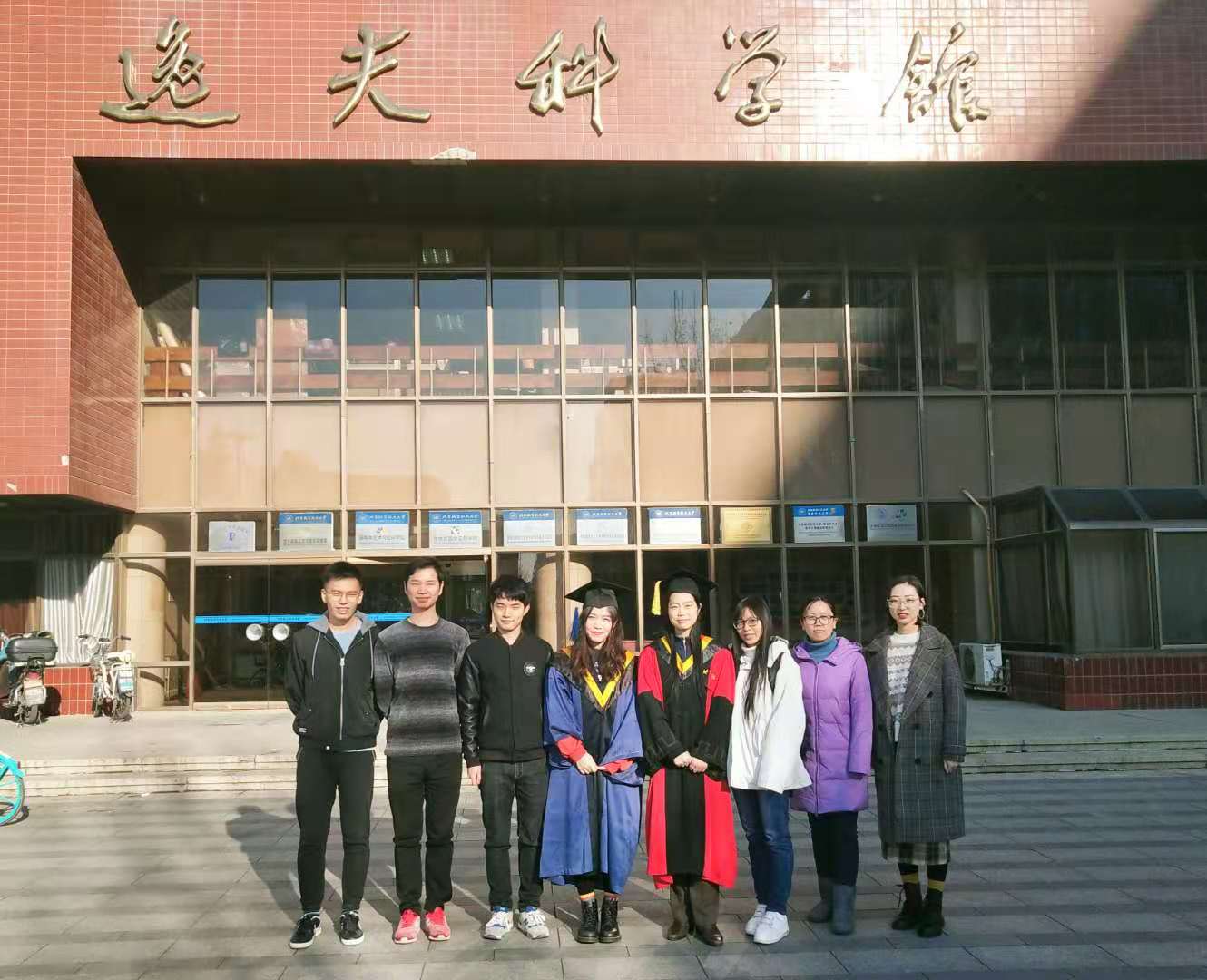 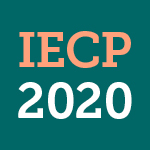 23
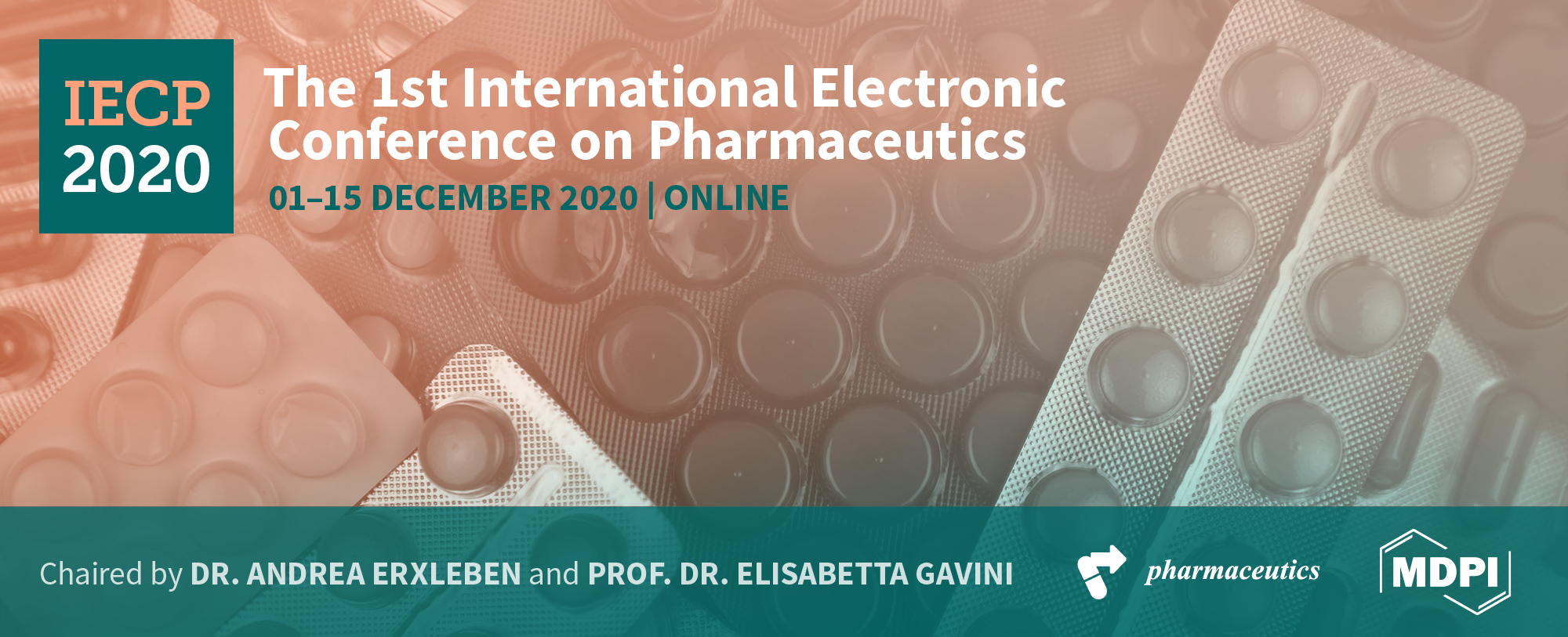 Thanks!
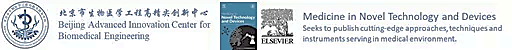 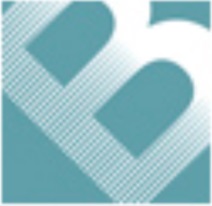 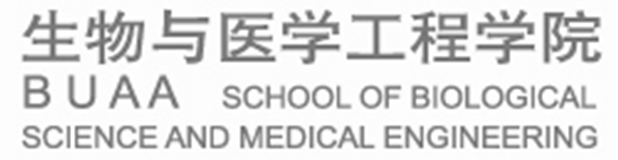 24